2022年09月18日
主日崇拜

教会聚会
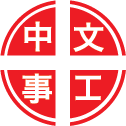 中文崇拜：每周日上午  9:30 , Baskin Chapel
中文主日學：每周日上午 11:00 , 教室2140B
  生命團契：每周五晚上  6:30 , 教室2103
请大家安静，预备心
你的话
/ Thy Word
求你为我造清洁的心
Create in me a clean heart
Psalms 詩篇
63:1-5
1 （大卫在犹大旷野的时候，作了这诗。）神阿，你是我的神，我要切切地寻求你。在干旱疲乏无水之地，我渴想你，我的心切慕你。
2 我在圣所中曾如此瞻仰你，为要见你的能力，和你的荣耀。

1 O God, you are my God, earnestly I seek you; my soul thirsts for you, my body longs for you, in a dry and weary land where there is no water.
2 I have seen you in the sanctuary and beheld your power and your glory.
3 因你的慈爱比生命更好，我的嘴唇要颂赞你。
4 我还活的时候，要这样称颂你。我要奉你的名举手。

3 Because your love is better than life, my lips will glorify you.
4 I will praise you as long as I live, and in your name I will lift up my hands.
5 我在床上记念你，在夜更的时候思想你，我的心就像饱足了骨髓肥油。我也要以欢乐的嘴唇赞美你。

5 My soul will be satisfied as with the richest of foods; with singing lips my mouth will praise you.
祈禱
Prayer
一切全獻上
353, I Surrender All
奉獻祈禱
Offertory Prayer
Nehemiah 尼希米記
8:2-3
Nehemiah 尼希米記
8:5-8
2 七月初一日，祭司以斯拉将律法书，带到听了能明白的男女会众面前。
3 在水门前的宽阔处，从清早到晌午，在众男女，一切听了能明白的人面前读这律法书。众民侧耳而听。

2 So on the first day of the seventh month Ezra the priest brought the Law before the assembly, which was made up of men and women and all who were able to understand.
3 He read it aloud from daybreak till noon as he faced the square before the Water Gate in the presence of the men, women and others who could understand. And all the people listened attentively to the Book of the Law.
5 以斯拉站在众民以上，在众民眼前展开这书。他一展开，众民就都站起来。
6 以斯拉称颂耶和华至大的神。众民都举手应声说，阿们，阿们，就低头，面伏于地，敬拜耶和华。

5 Ezra opened the book. All the people could see him because he was standing above them; and as he opened it, the people all stood up.
6 Ezra praised the Lord , the great God; and all the people lifted their hands and responded, "Amen! Amen!" Then they bowed down and worshiped the Lord with their faces to the ground.
7 耶书亚，巴尼，示利比，雅悯，亚谷，沙比太，荷第雅，玛西雅，基利他，亚撒利雅，约撒拔，哈难，毗莱雅，和利未人使百姓明白律法。百姓都站在自己的地方。
8 他们清清楚楚地念神的律法书，讲明意思，使百姓明白所念的。

7 The Levites-Jeshua, Bani, Sherebiah, Jamin, Akkub, Shabbethai, Hodiah, Maaseiah, Kelita, Azariah, Jozabad, Hanan and Pelaiah-instructed the people in the Law while the people were standing there.
8 They read from the Book of the Law of God, making it clear and giving the meaning so that the people could understand what was being read.
今日證道

研读明白圣经



王牧师
默 祷
Prayerful Meditation
報 告
Announcements
BBC 中文事工通知
歡迎新朋友
Welcome New Friends
祝 福
Benediction
彼此問安
Greeting of Peace